Things I’m good at
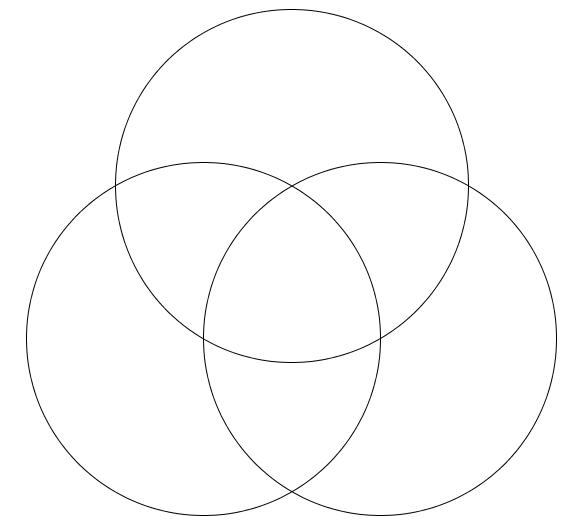 Find a way to make it fun?
Find a way to make it pay?
Untangling rope
Proof reading
Chopping logs
Perfect career
Teaching maths
Interior decorating
Singing
Plumbing
Things I enjoy doing
Things people pay for
Find a way to get better at it?
Flour
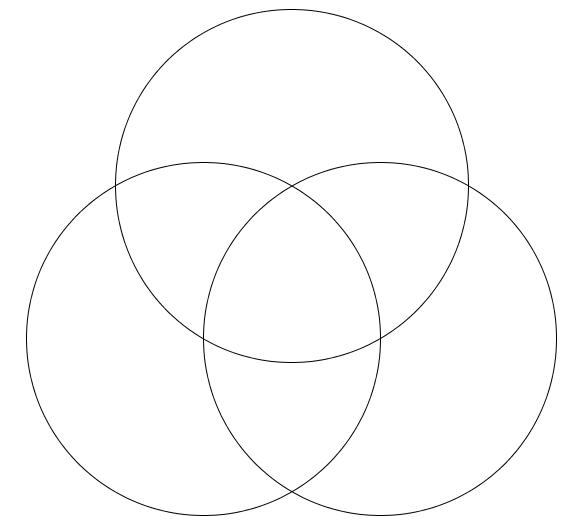 Flour
Pasta
Batter
Pancakes!
Milk
Egg
Omlette
Egg
Milk
Toyota
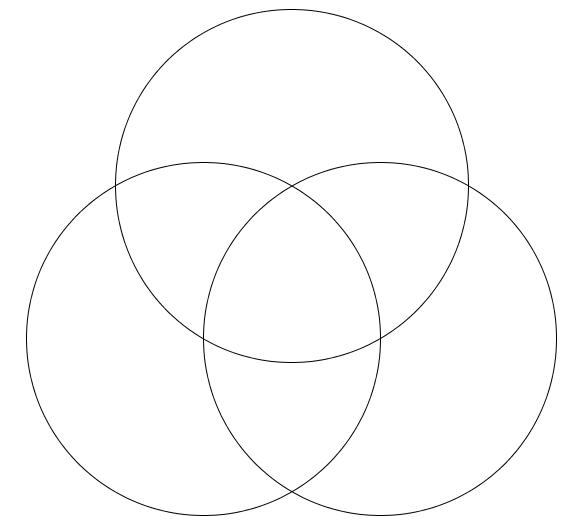 Toyota
Hilux
Bugatti Veyron
Toyota
Prius
Toyota
Previa
Toyota Corolla
Vauxhall Corsa
VW Golf
Peugeot 106
Better than 40mpg
Under £1500
Put the following Pixar movies in the Venn diagram:
Main character
would fit in a pencil case
Main character
doesn’t need to breathe
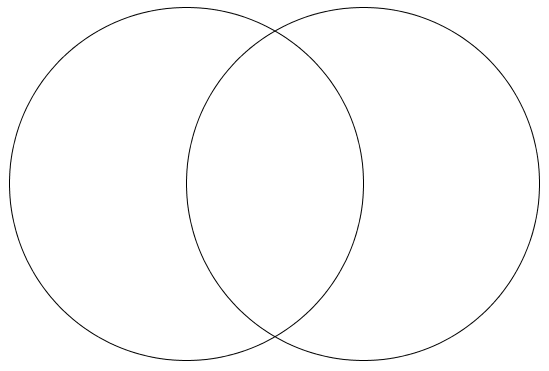 Toy Story
A Bug's Life
Monsters, Inc
Finding Nemo
The Incredibles
Cars
Ratatouille
WALL-E
Up
Brave
Cars

WALL-E
Toy Story

Finding Nemo
A Bug's Life

Ratatouille
Up

Brave

Monsters, Inc

The Incredibles
What is the chance of a movie from the list chosen at random having a main character who:
Fits in a pencil case?
Doesn’t need to breathe?
Both?
Prime Numbers
Place all the whole numbers from 1 to 30 in the Venn diagram:
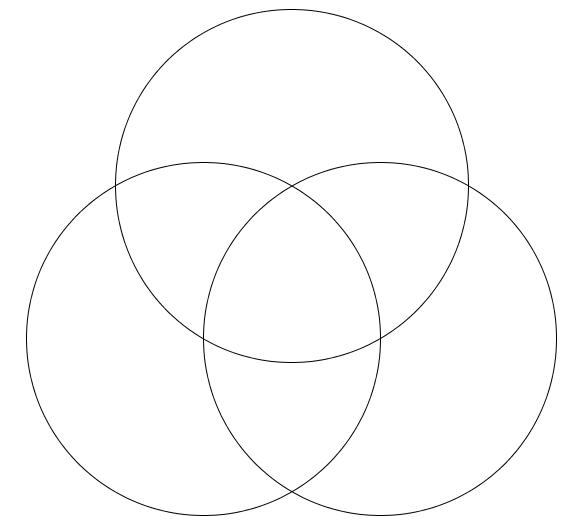 7
11
I pick a number between 1 and 30.  What is the chance that it:
Is either a factor of 60 or a multiple of 5?
Is a prime factor of 60?
Is a prime multiple of 5?
Is not a factor of 60, multiple of 5 or a prime?
13
19
17
8
29
23
21
9
22
3
2
24
14
5
1
26
4
16
27
10
20
6
25
15
18
28
12
30
Multiples of 5
Factors of 60
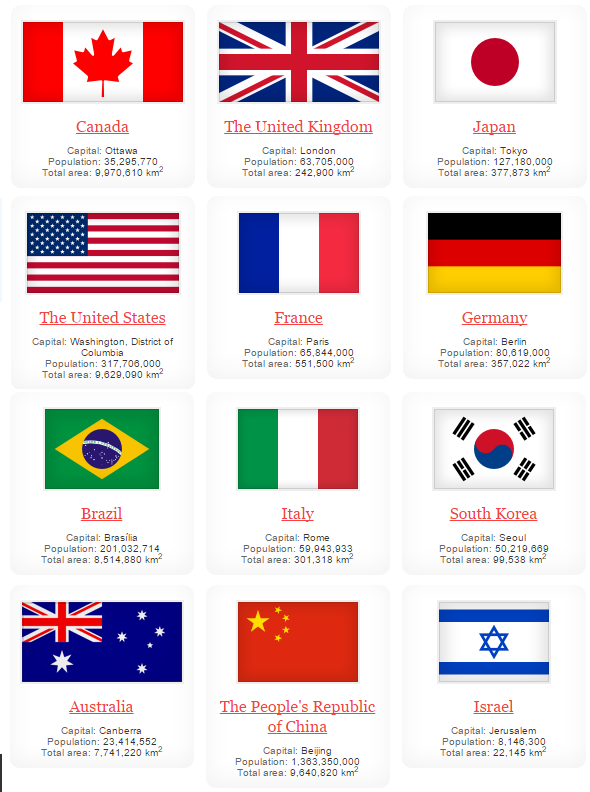 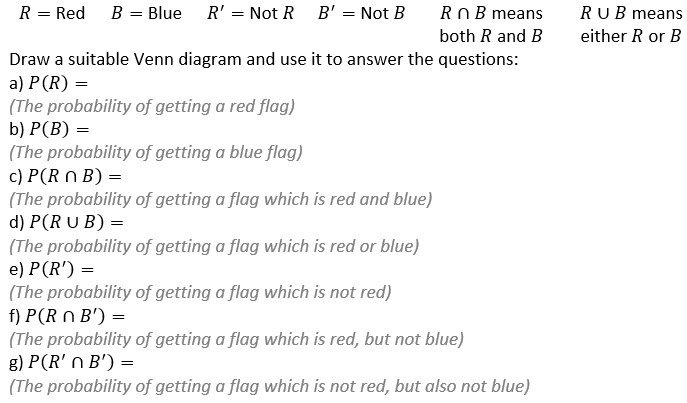 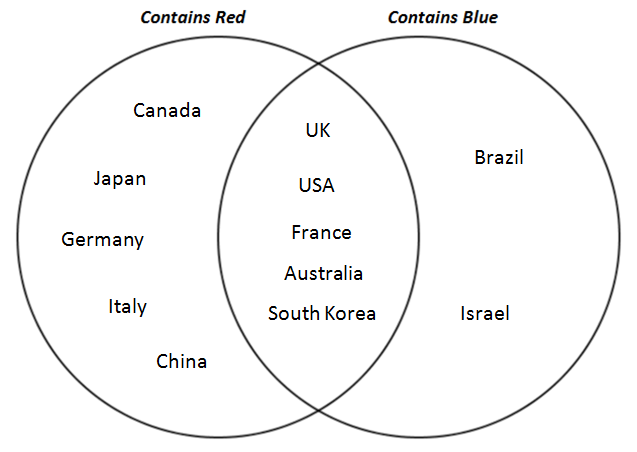 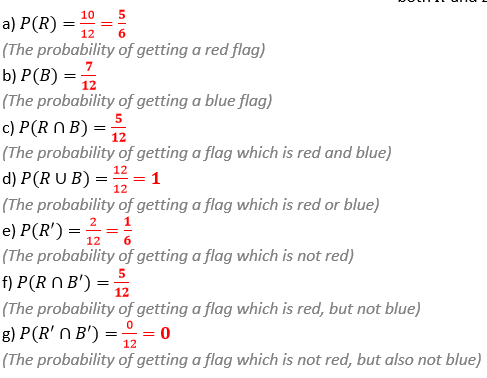